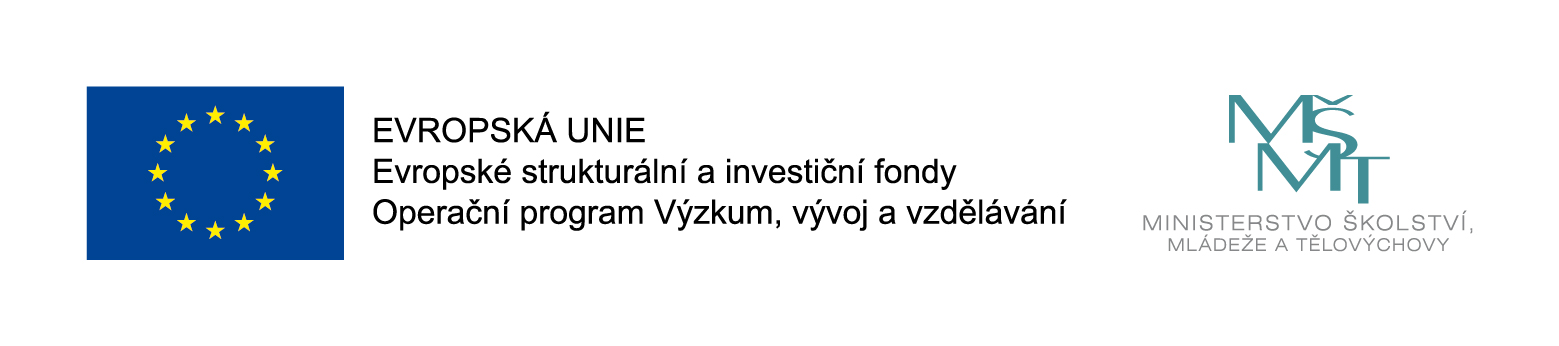 Tato prezentace vznikla v rámci projektu „Podpora pregraduálního vzdělávání budoucích učitelů na UK“, registrační číslo projektu CZ.02.3.68/0.0/0.0/19_068/0016093, financovaného prostřednictvím Operačního programu Výzkum, vývoj a vzdělávání.
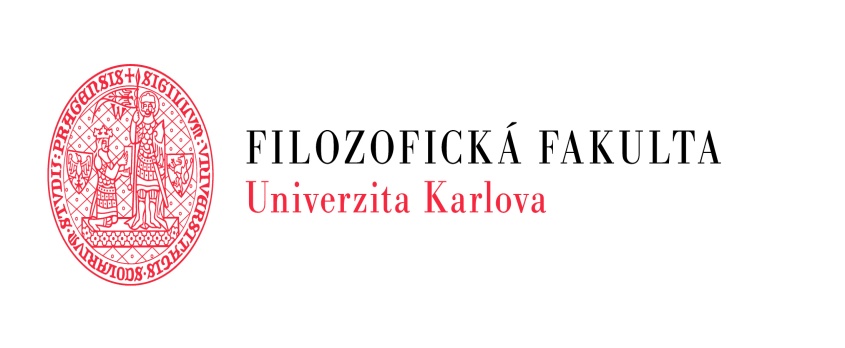 Didaktika francouzštiny I.Žákovské proměnné Motivace
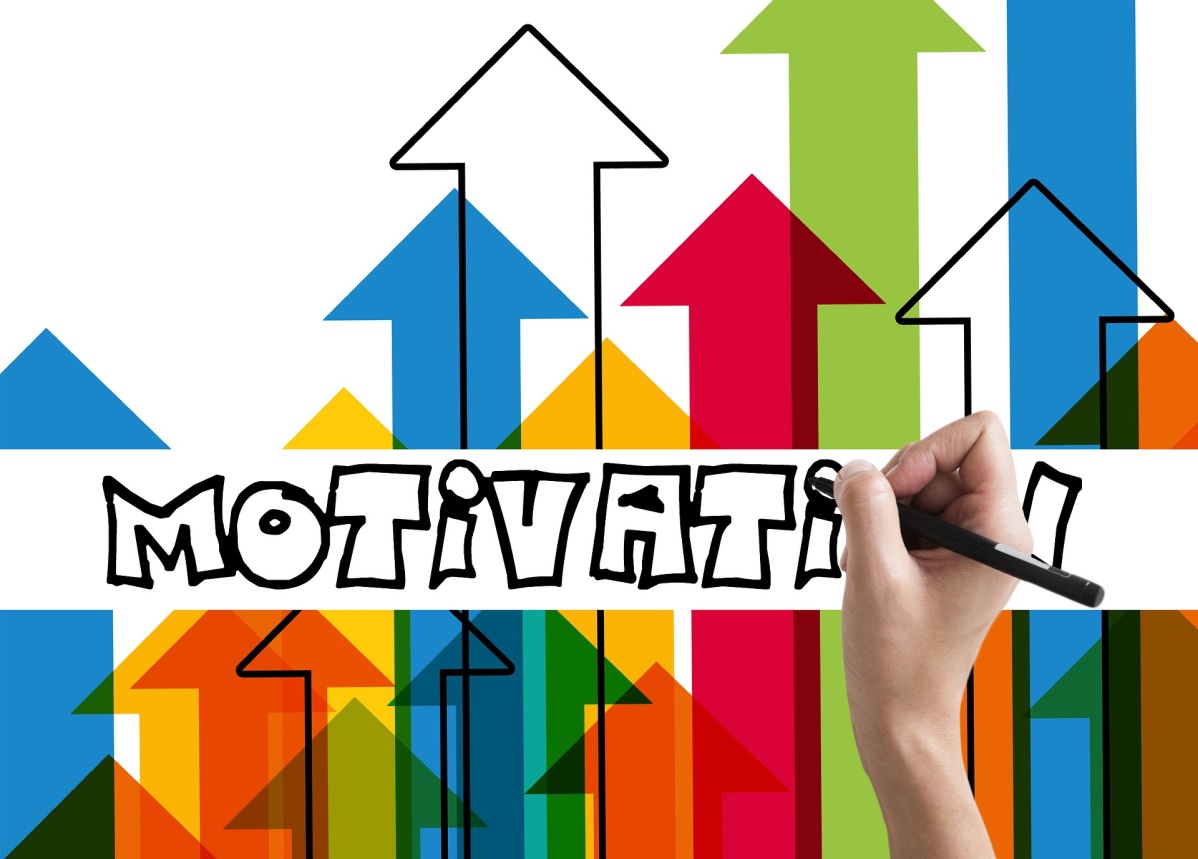 Žákovské proměnnéCo má vliv na výsledky učení?
Motivace k učení
Potřeby učení
Strategie a styly učení
Kognitivní schopnosti (inteligence, temperament apod.)
Osobnostní rysy (pasivita/aktivita, introvert/extrovert…)
Sociální zázemí žáka (podpora rodiny)
Momentální psychický stav
Vztahy (třída, učitel-žák, vztah k předmětu)
Prostředí učení
Potřeby
Sebedeterminační teorie
R.M. Ryan a E.L. Deci (američtí psychologové), 2008
Člověk má tři základní potřeby ovlivňující motivaci

Potřeba sounáležitosti
Potřeba kompetentnosti
Potřeba autonomie


	Uspokojení těchto potřeb v sociálním prostředí pozitivně ovlivňuje vnitřní motivaci, výkon i rozvoj jedince.
Sebedeterminační teorie
• Ryan a Deci rozlišují čtyři typy vnější motivace na základě míry interiorizace (zvnitřenění) 
• Interiorizace= proces, jehož prostřednictvím lidé transformují regulování pomocí vnějších prostředků do regulování vnitřním procesy.
Externí regulace 
Introjekovaná regulace
Identifikovaná regulace
Integrovaná regulace

Vnitřní motivace je vrozená tendence k vyhledávání nových podnětů, výzev, objevování.
Jak podporovat vnitřní motivaci žáků?
Podpora pocitu kompetence a autonomie
Vyvážená zpětná vazba (+ sebehodnocení žáků)
Eliminovat srovnávání výsledků žáků (preferovat individuální a kriteriální vztahovou normu hodnocení)
Podpora sounáležitosti ve třídě (vztahy)
Pracovní klima (důležitý je proces učení, ne jen výsledky)
Možnost výběru
Dostatek informací pro splnění úkolu (konkrétní, jasné zadání, upřesňování)
Porozumění smyslu učení (akcentovat přínos učení pro život ne pro známky, vytváření potřeb)
Adekvátní náročnost úkolu
Rozmanitost metod a organizačních forem
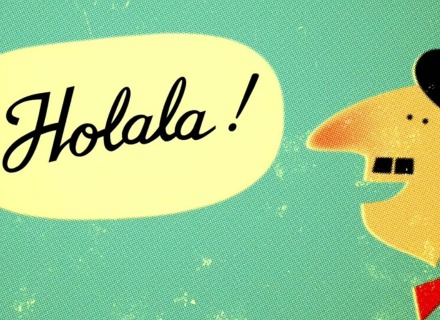 Proč vybrat pro Vaše dítě právě francouzštinu?
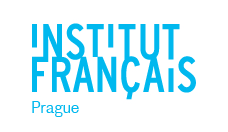 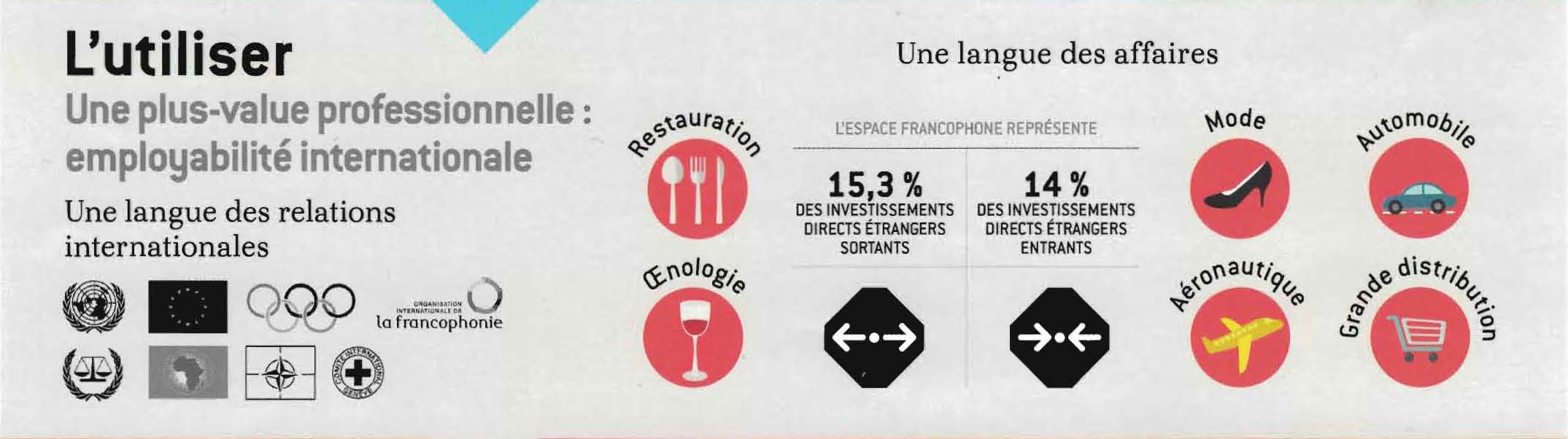 Kulturní přesah